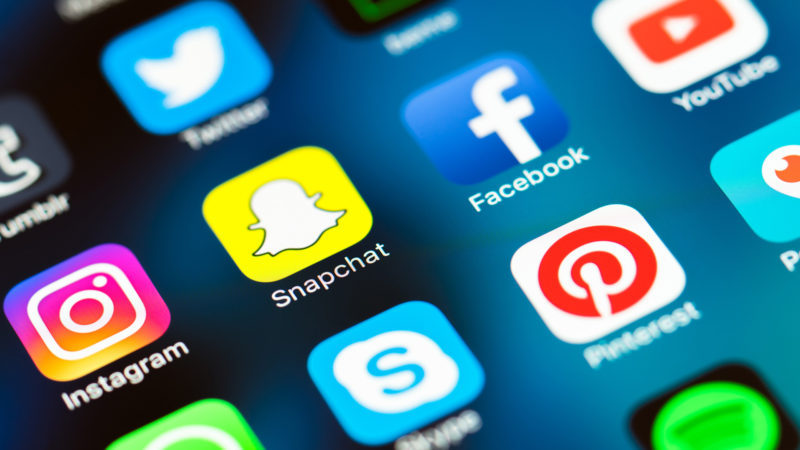 Social Media Does more harm than good
By Sophie O’Riordan
Real Friends or Just Acquaintances?
In a world of Trump and fake news, maybe the real crisis is fake friends
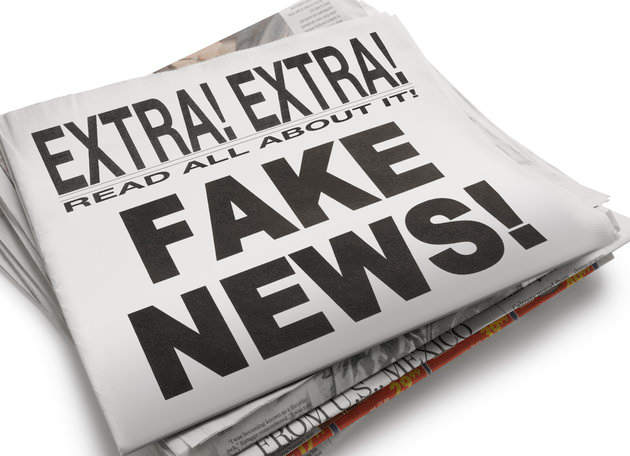 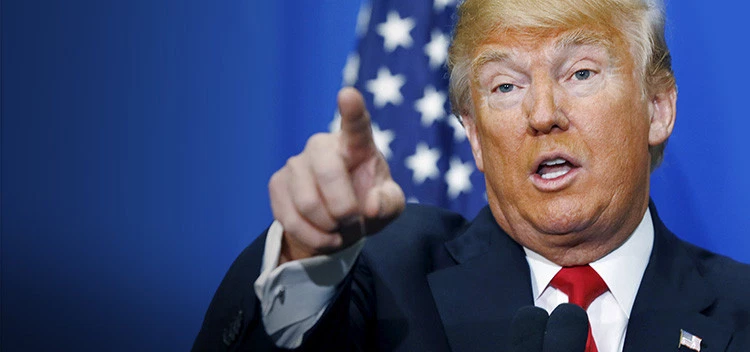 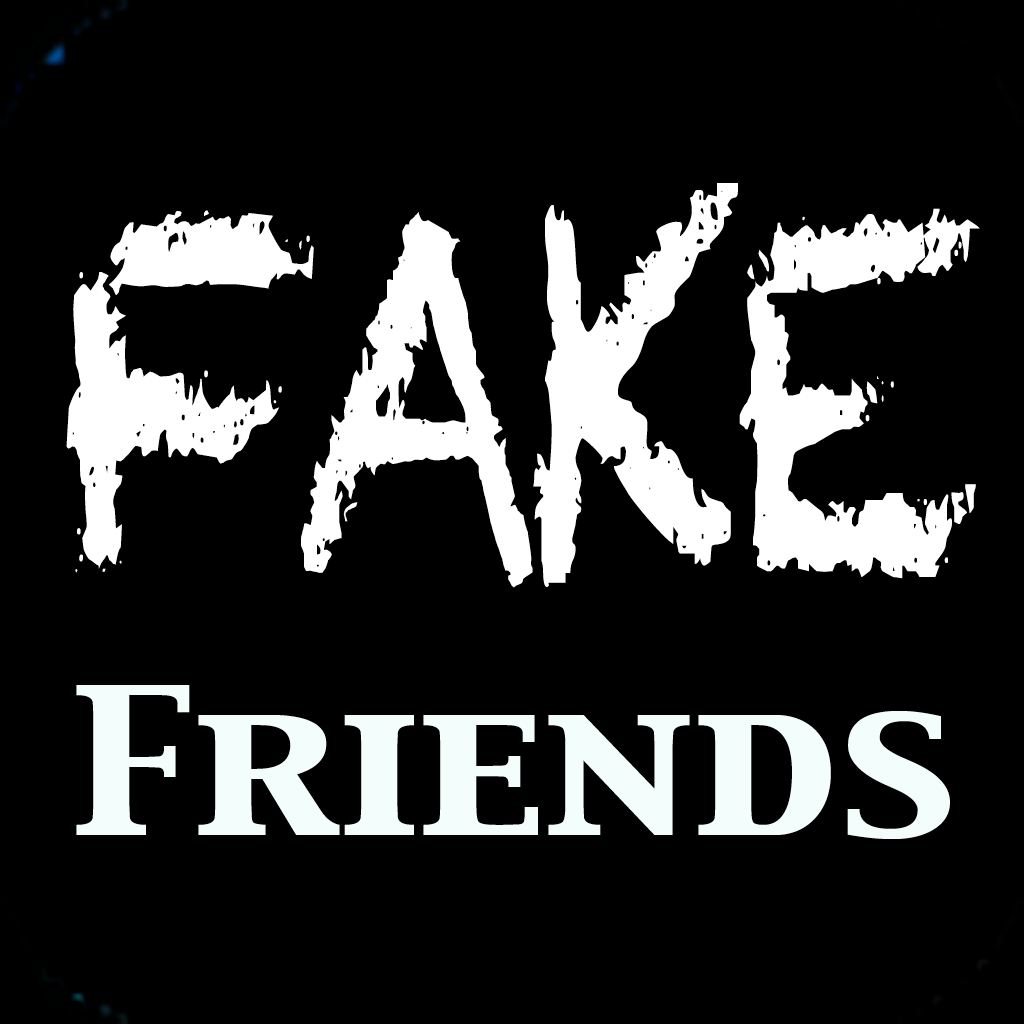 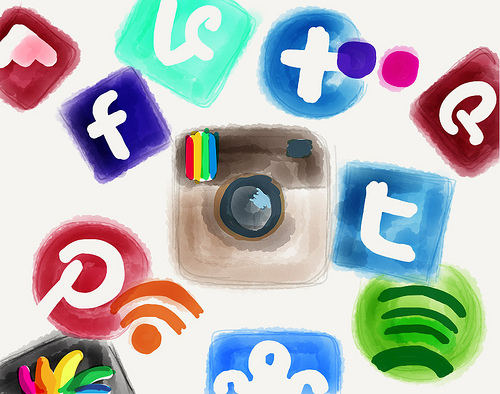 Productivity Killer
How many of you use social media at least once a day?
18% of users cannot go more than a few hours without checking Facebook
Over 60% feel compelled to check at least once a day
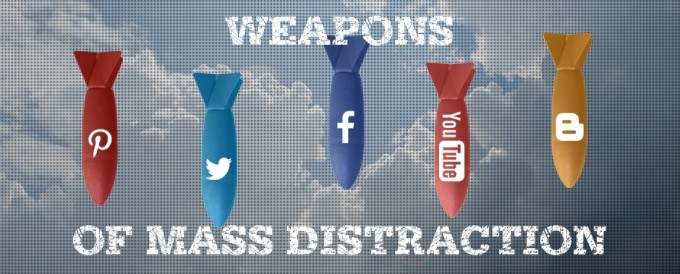 Professional Pitfall
Social Media can get you fired or stop you from being hired
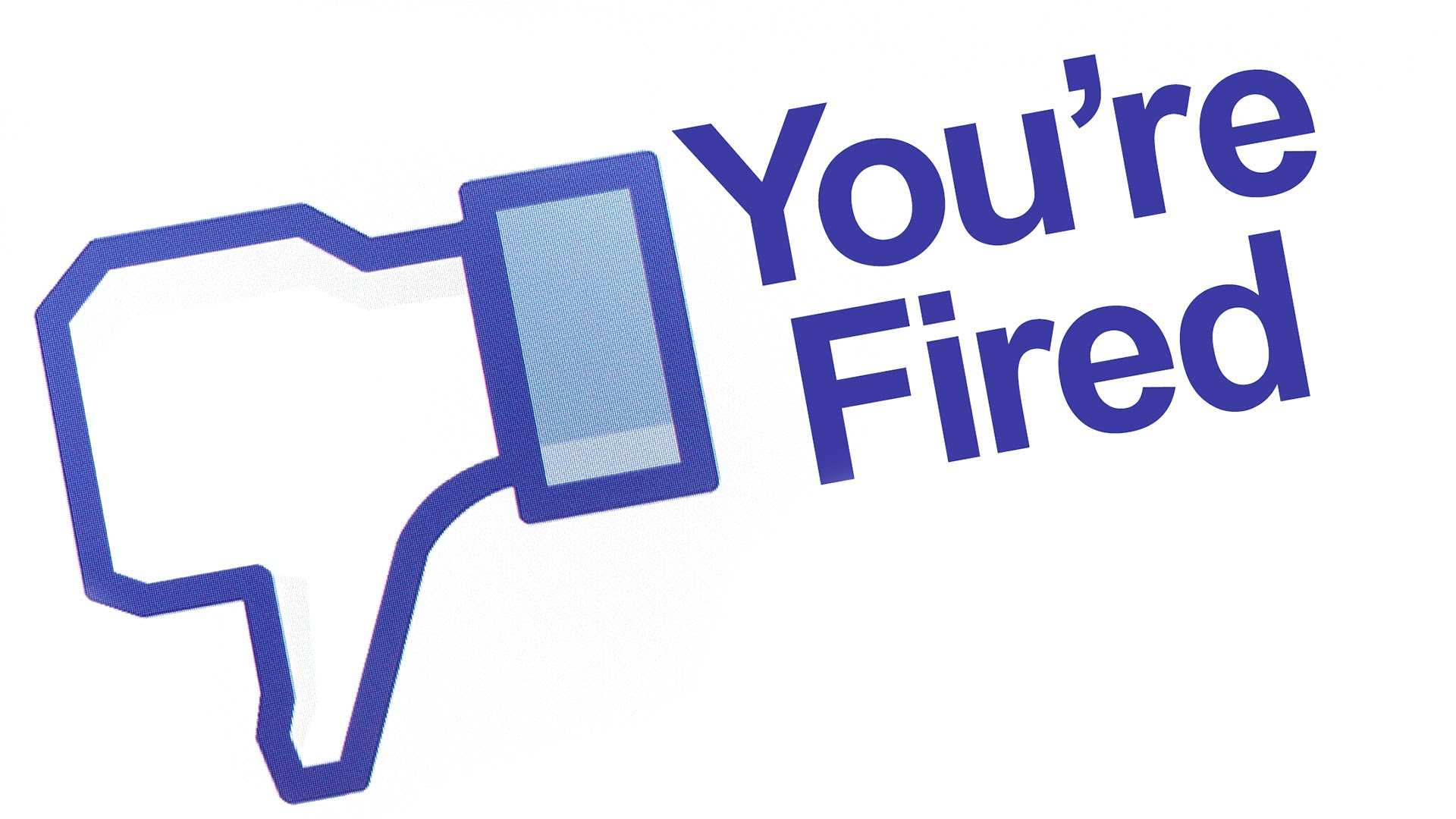 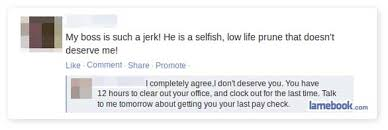 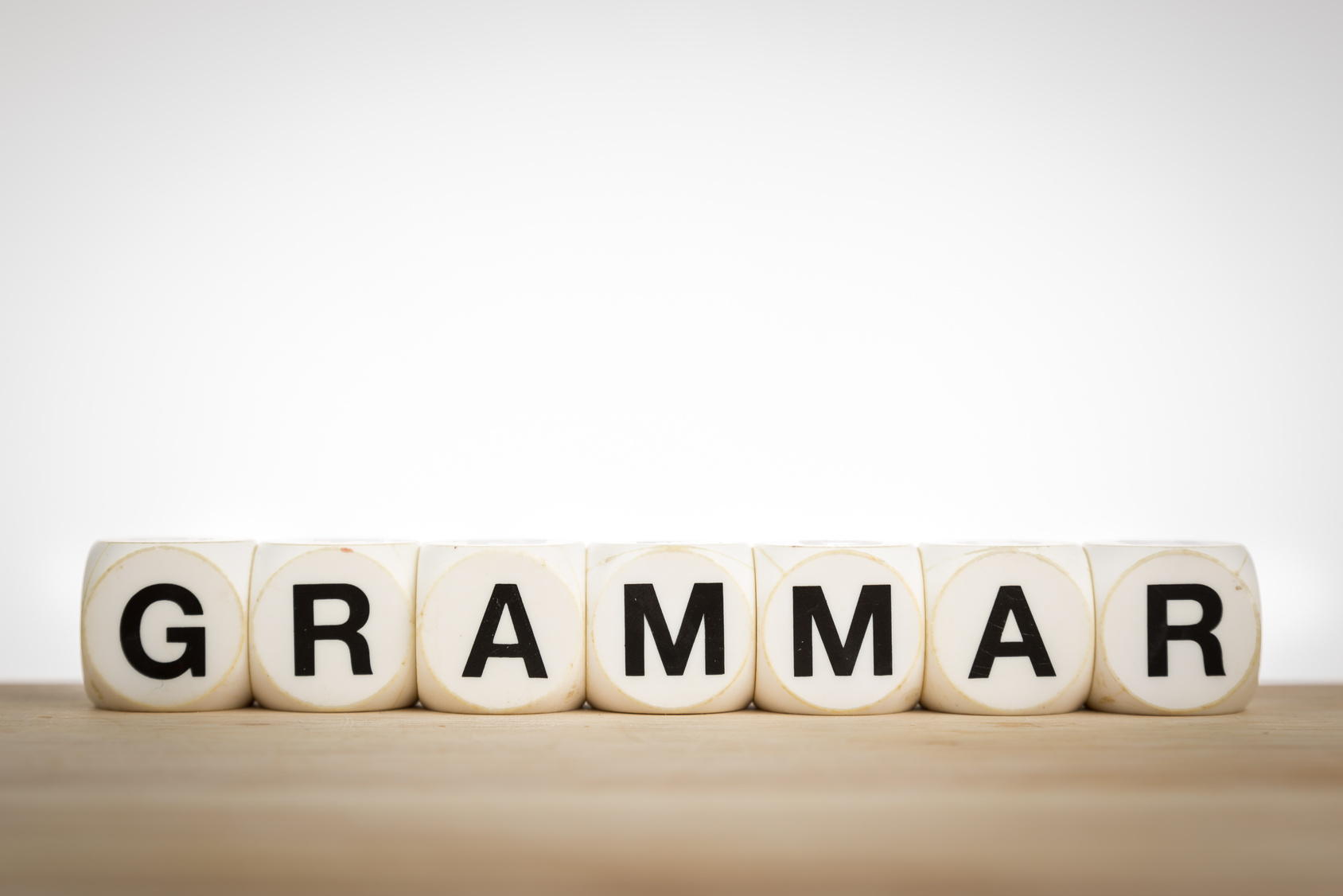 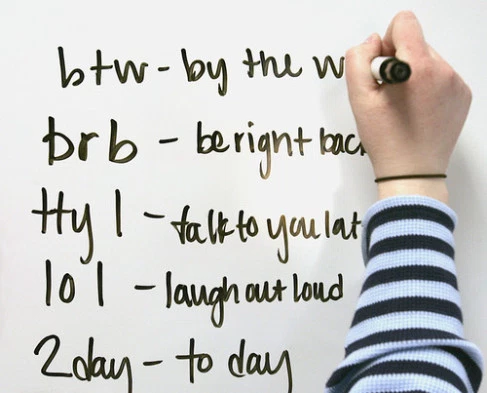 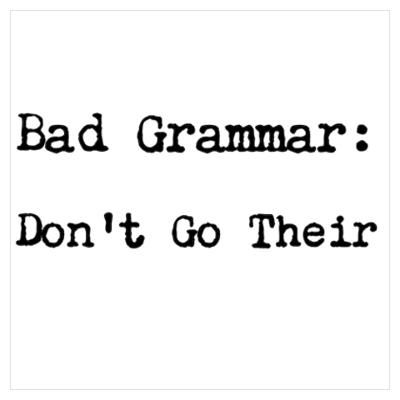 Grammar
Social Media is responsible for the deterioration of the English language
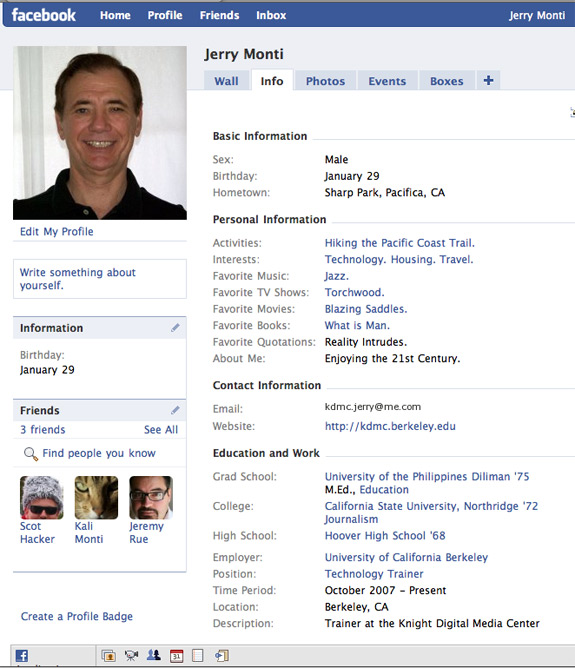 Privacy and Safety
Nearly 4 in 5 ex-burglers have indicated that thieves watch social media to look for potential opportunities
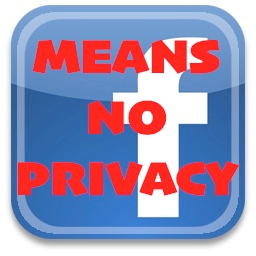 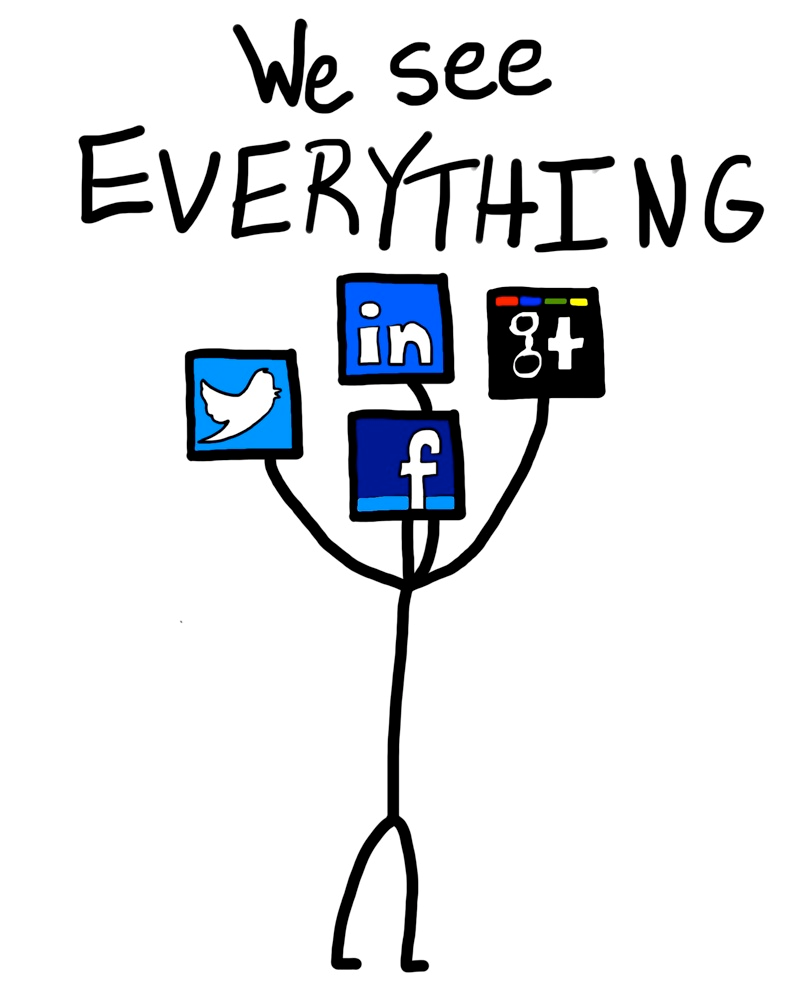 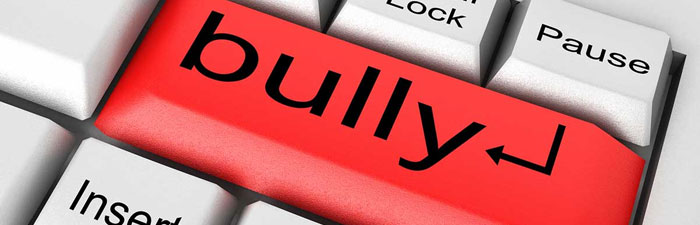 Cyberbullying
Cyberbullying victims are 5 times more likely to consider committing suicide
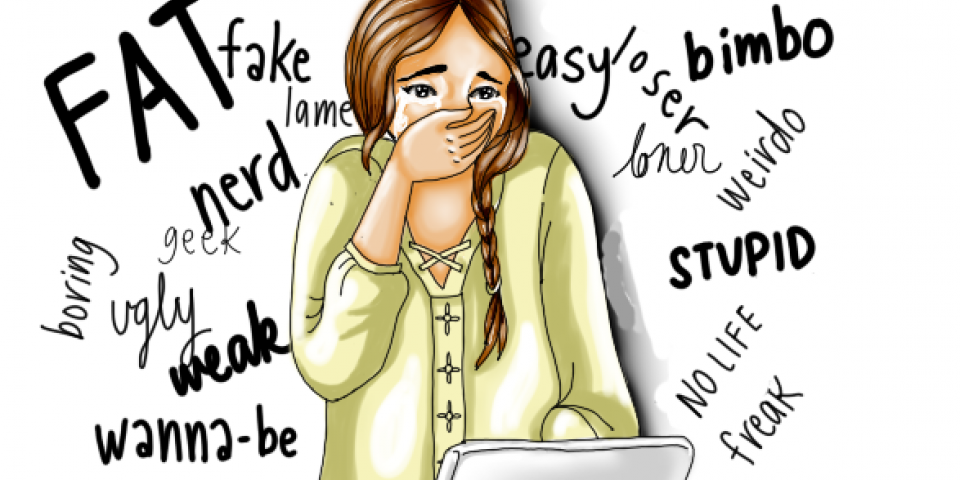 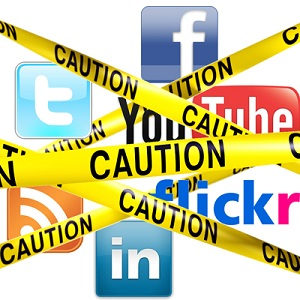 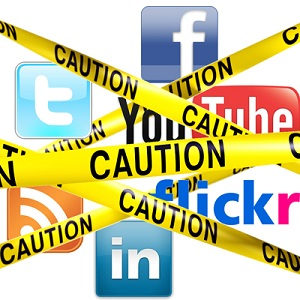 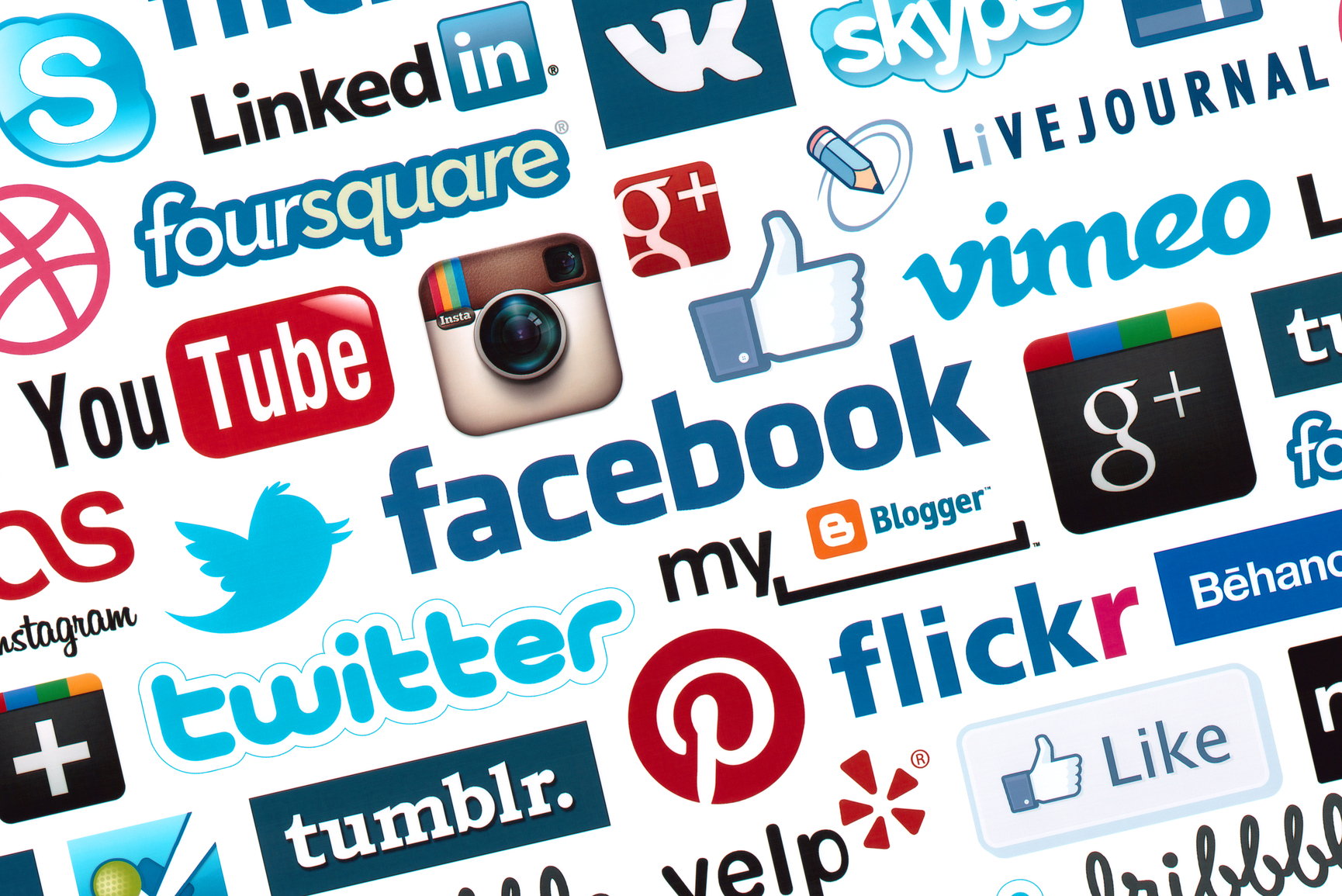 So, does Social Media do more harm than good?